Презентация на тему: «Загадки о транспорте».
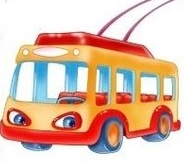 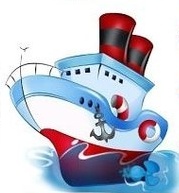 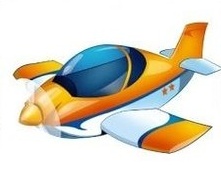 Пугина Ирина Владимировна
МБДОУ д/с №5 «Березка» г.Сергач Нижегородской обл.
- Море, чайки, корабли
 Слышат мой гудок вдали.
 Порт остался за кормой,
Долгим будет путь домой. 
Гордо я плыву вперед!
 Мое имя ...Пароход.
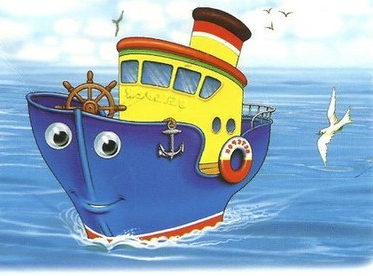 Я похож на стрекозу, 
Вечно что-нибудь везу!
 Я кружу под облаками,
 Над лесами и горами 
Совершая перелет. 
Называюсь...Вертолет!
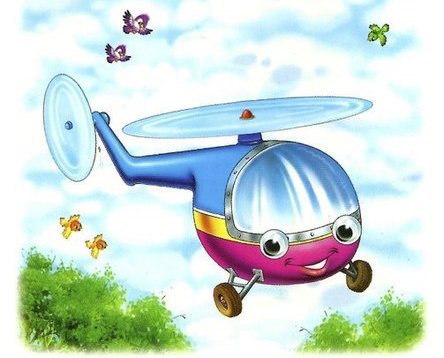 -Я рабочая машина- 
Вот мой кузов и кабина.
Я тяжелый, я большой, 
Знаешь, мощный я какой!
 Грузы я возить привык. 
Кто, скажи, я ?...Грузовик.
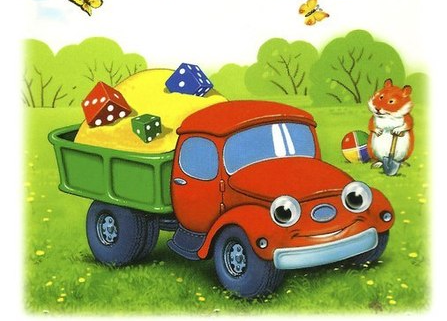 -Отвезу, куда хотите,
 Только вы билет купите!
 За рулем сидит шофер, 
И гудит во мне мотор, 
Фары круглые, как глобус-
 Называюсь я ... Автобус!
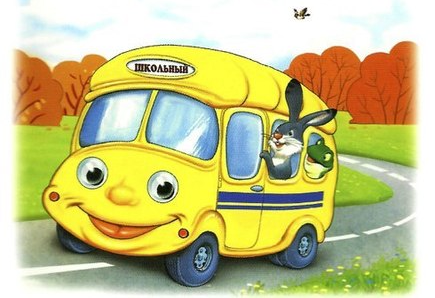 Если нам нужна площадка, 
Ровная как озеро, 
Мы её расчистим гладко, 
С помощью... Бульдозера.
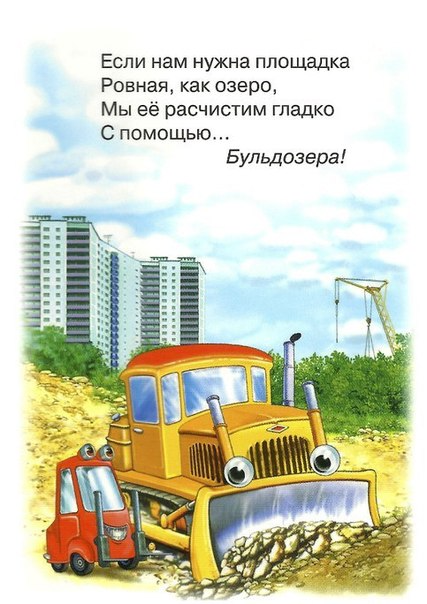 Я стучу, стучу, стучу,
 Далеко тебя качу!
 А над  речкой, на мосту 
Просигналю всем "Ту- ту".
 На вокзал тебя привез.
 Знаешь, кто я?... Паровоз.
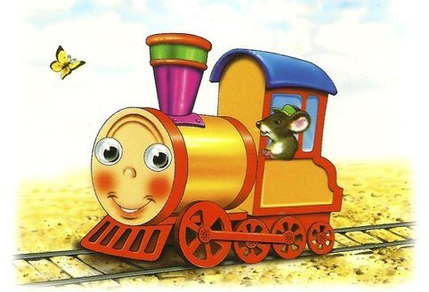 Я, как птица, вверх взмываю,
Океан перелетаю! 
Облака плывут кругом, 
Крылья блещут серебром
-Кто,  скажите, я?... Самолет.
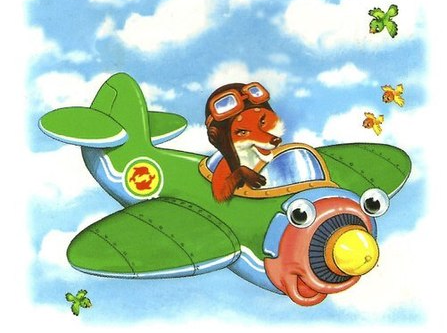 -Дзинь, по рельсам я качусь, 
А потом остановлюсь:
-Пассажиры! Всем внимание!
Путь окончен, до свидания!
 Выходи-ка не зевай! 
Как зовут меня?... Трамвай.
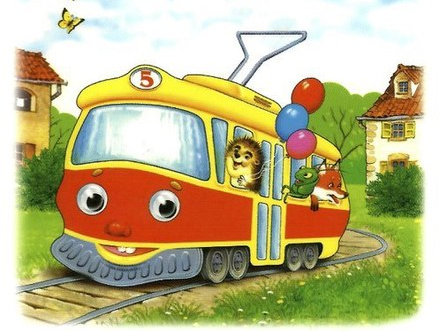 Я блестящая такая 
И, конечно, легковая,
 По дороге мчусь стрелой.
Не угнаться Вам за мной! 
У меня есть руль и шины, 
Как зовут меня? ...Машина.
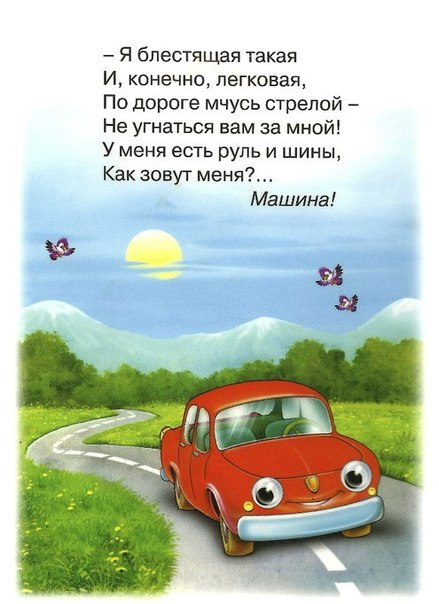 Список использованных источников
http://vk.com/id91102724?z=photo-57880788_356604606%2Fwall91102724_658
http://vk.com/id91102724?z=photo-57880788_356604609%2Fwall91102724_658
http://vk.com/id91102724?z=photo-57880788_356604613%2Fwall91102724_658
http://vk.com/id91102724?z=photo-57880788_356604614%2Fwall91102724_658
http://vk.com/id91102724?z=photo-57880788_356604616%2Fwall91102724_658
http://vk.com/id91102724?z=photo-57880788_356604617%2Fwall91102724_658
http://vk.com/id91102724?z=photo-57880788_356604619%2Fwall91102724_658
http://vk.com/id91102724?z=photo-57880788_356604620%2Fwall91102724_658
http://vk.com/id91102724?z=photo-57880788_356604621%2Fwall91102724_658
http://vk.com/id91102724?z=photo-57880788_356604622%2Fwall91102724_658
http://vk.com/id91102724?z=photo-52840716_356212410%2Fwall91102724_582